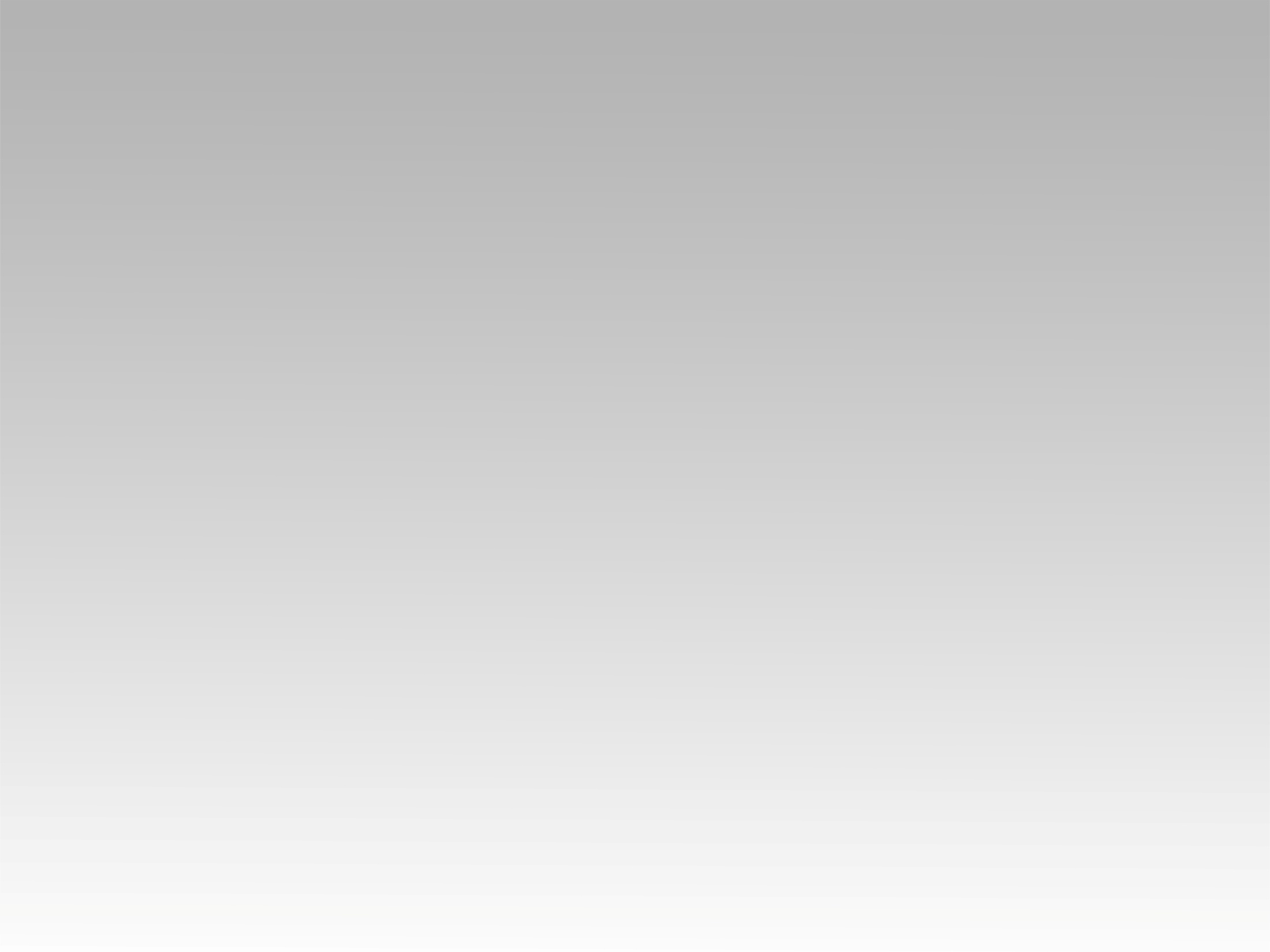 تـرنيــمة
ترنيم ترنيم ترنيم
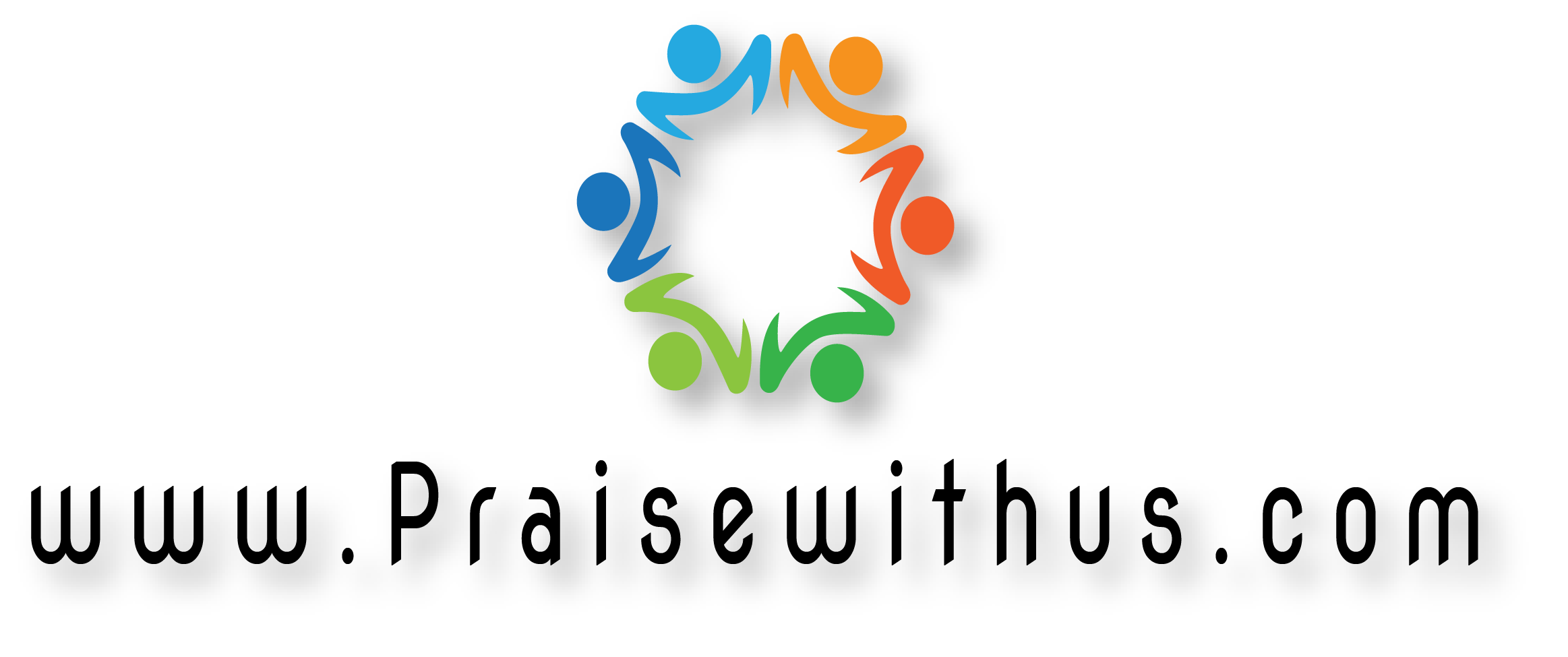 القرار: 
ترنيم ترنيم ترنيم 
ليسوع أعظم إله
 ترنيم ترنيم ترنيم 
مجده بيملى الحياة
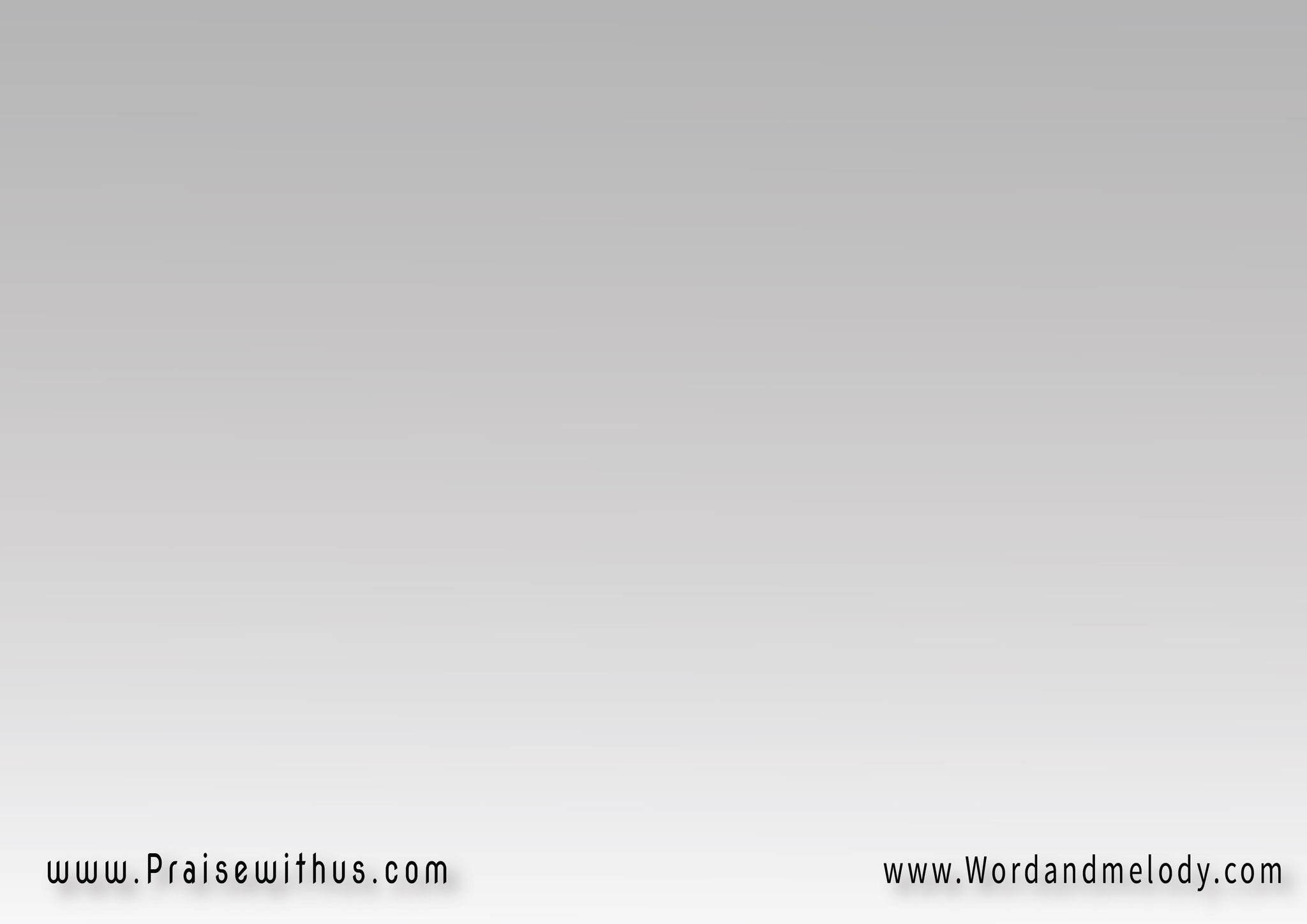 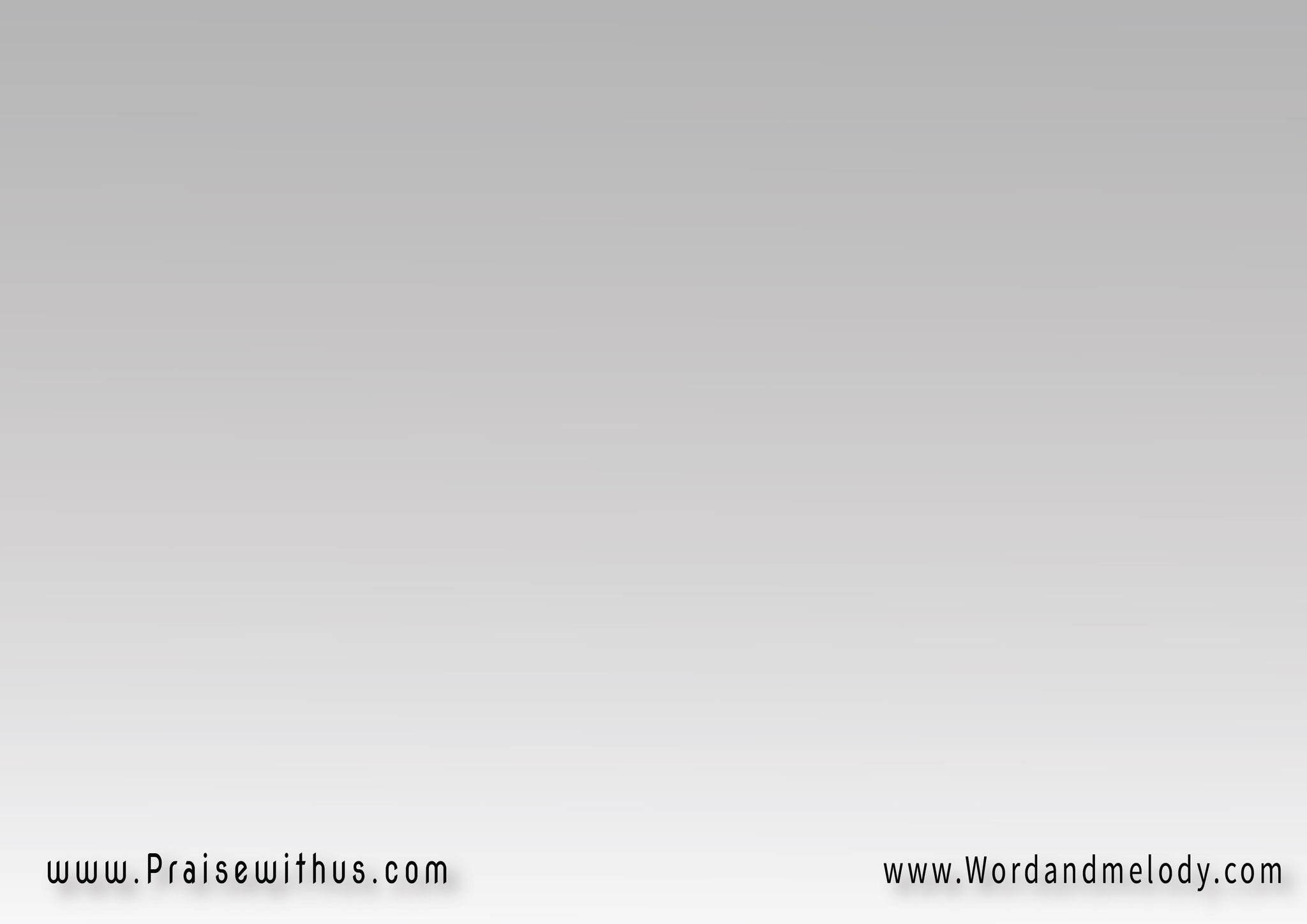 1-
(ملكوتك ماله حدود 
وطريق إبليس مسدود) 2 
بالمجد علينا يسود 
سلطانك يا ابن الله
القرار: 
ترنيم ترنيم ترنيم 
ليسوع أعظم إله
 ترنيم ترنيم ترنيم 
مجده بيملى الحياة
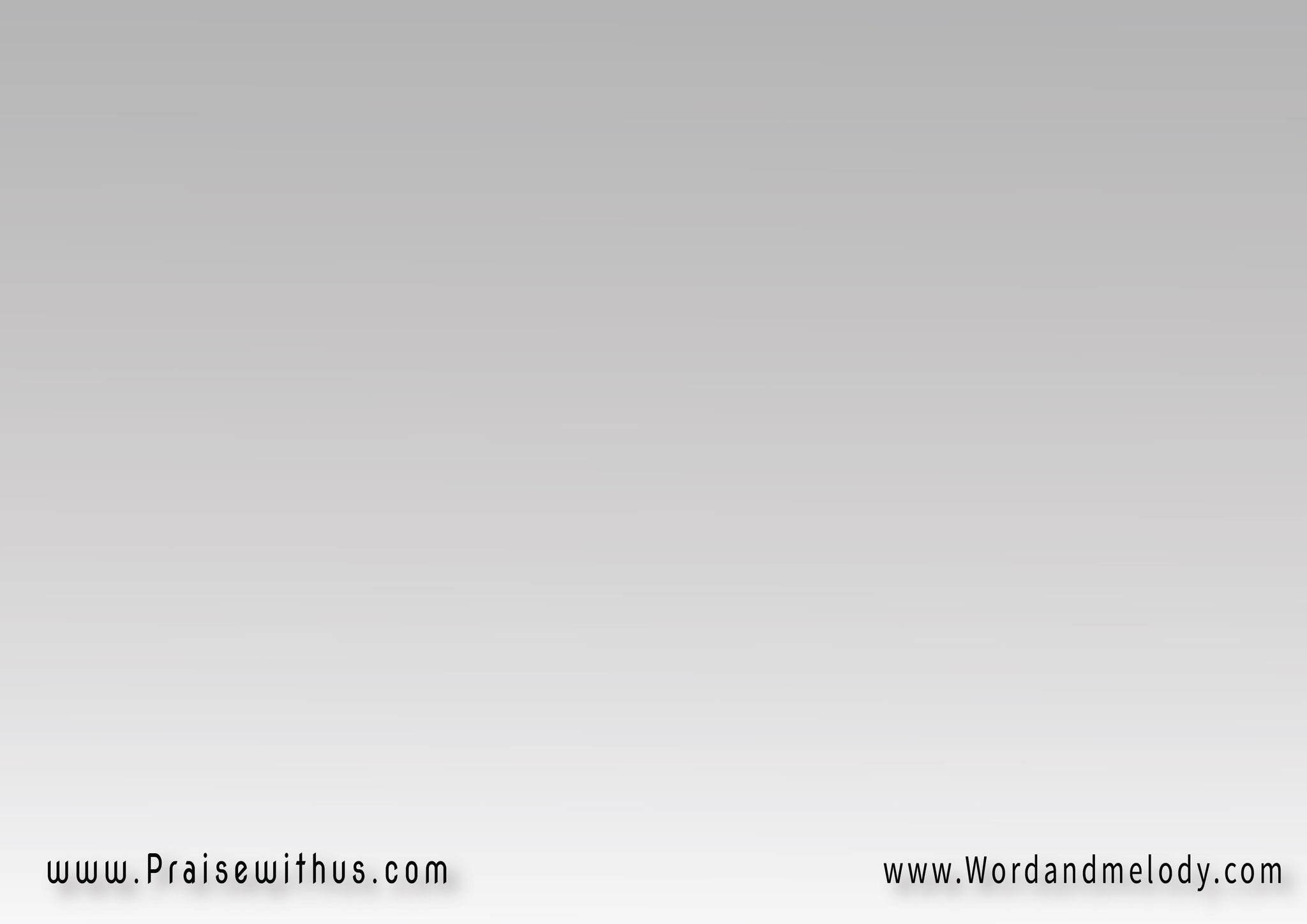 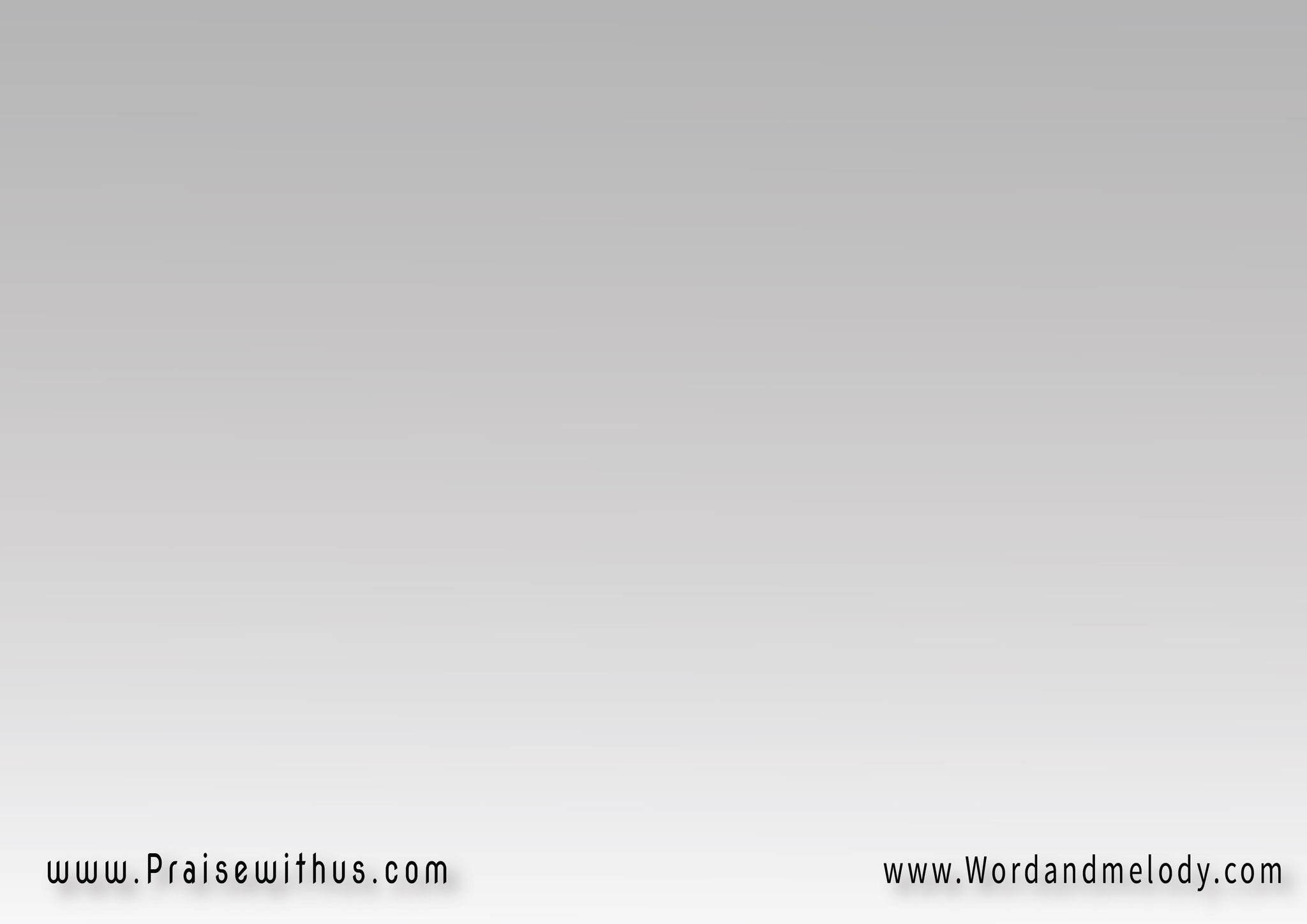 2- 
(إبليس مغلوب مغلوب 
إعلان واضح مكتوب) 2 
في الدم وفي المصلوب 
في يسوعنا بنتحداه
القرار: 
ترنيم ترنيم ترنيم 
ليسوع أعظم إله
 ترنيم ترنيم ترنيم 
مجده بيملى الحياة
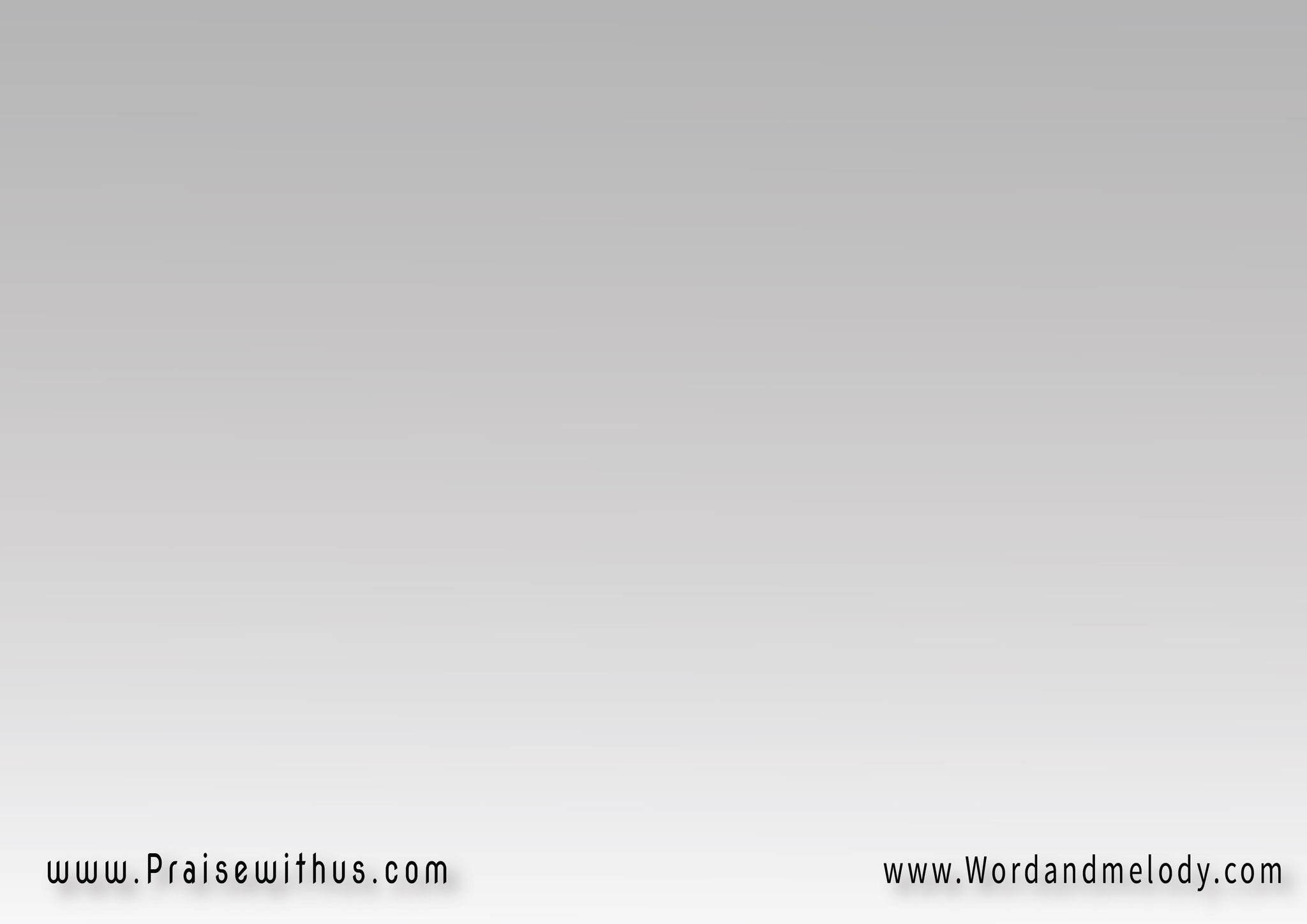 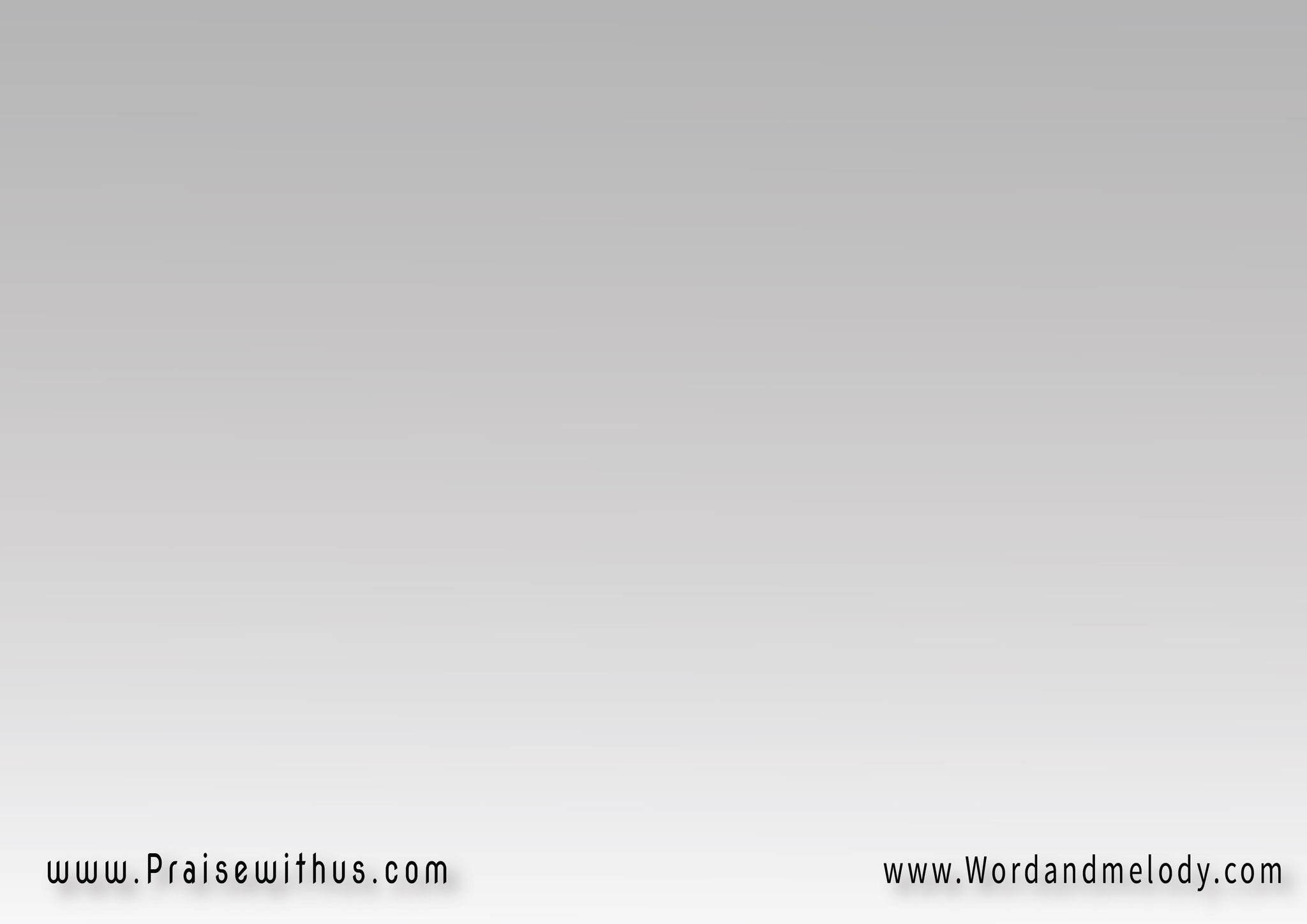 3- 
(إيمان في يسوع بيزيد 
وكتاب مليان مواعيد) 2 
والوعد بنصره أكيد 
سلطان الوعد معاه
القرار: 
ترنيم ترنيم ترنيم 
ليسوع أعظم إله
 ترنيم ترنيم ترنيم 
مجده بيملى الحياة
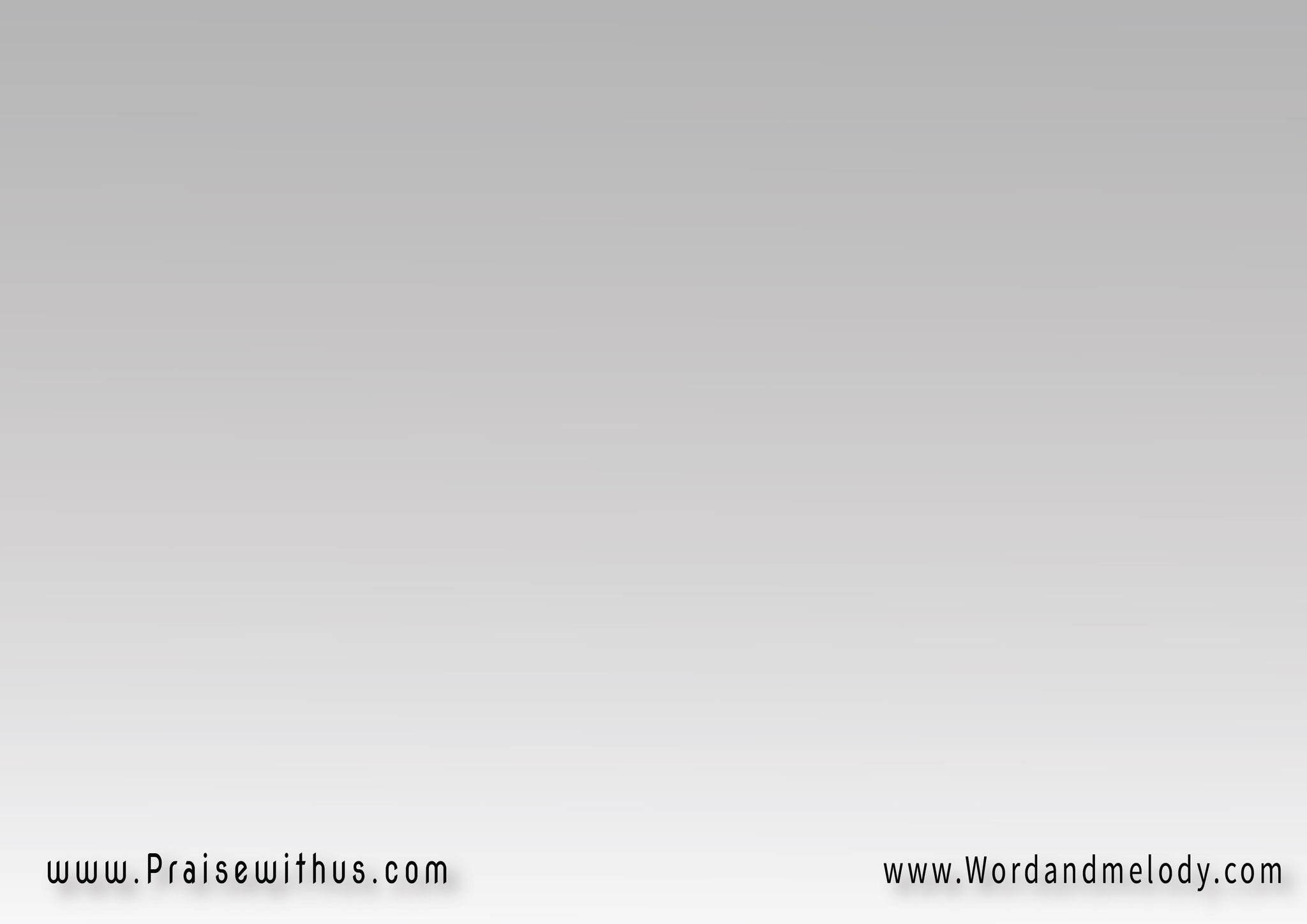 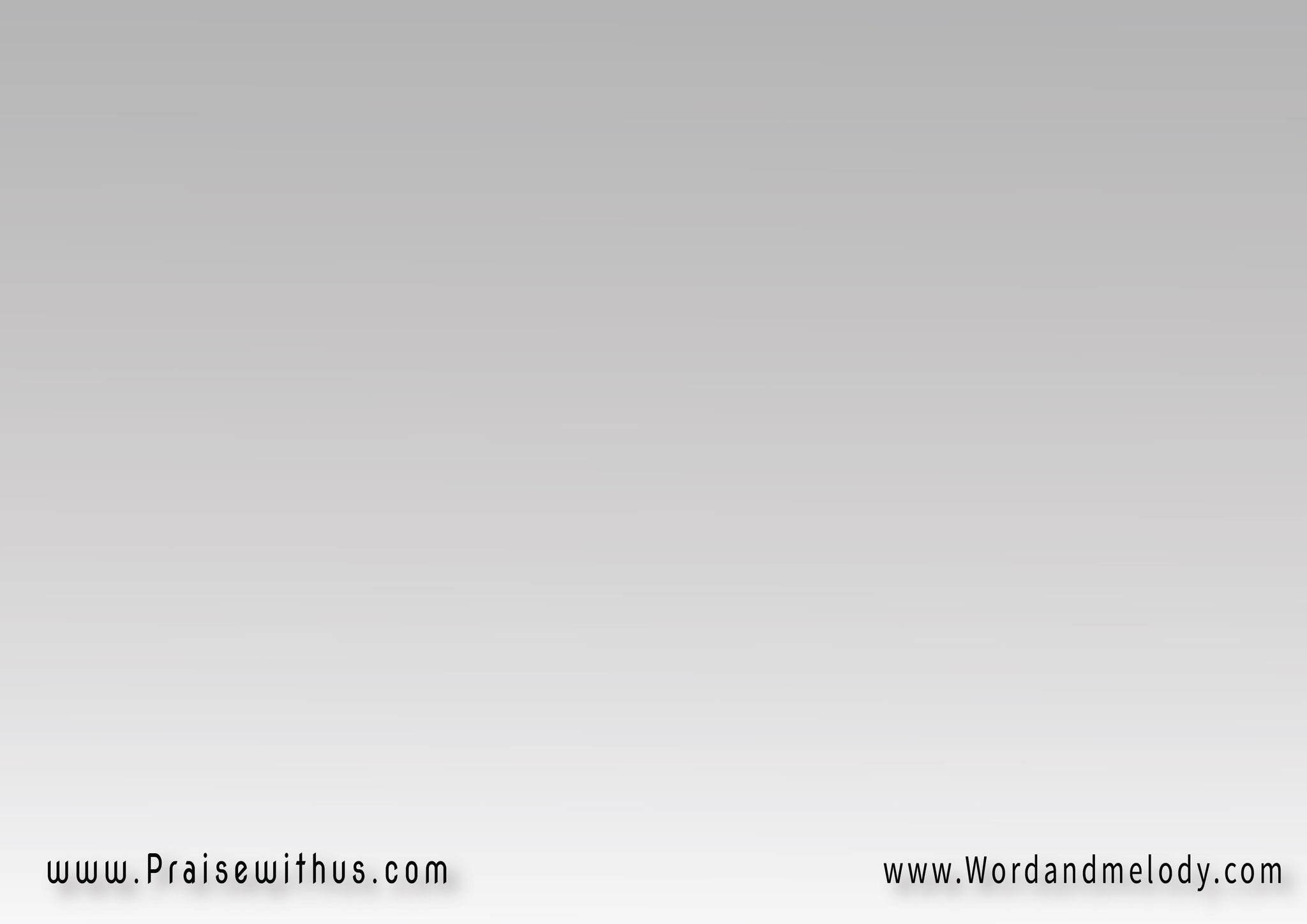 4- 
(إيمان بيعيش في النور ويشوف ابليس مأسور) 2 
وجناحه صبح مكسور 
وهتاف بيهد حماه
القرار: 
ترنيم ترنيم ترنيم 
ليسوع أعظم إله
 ترنيم ترنيم ترنيم 
مجده بيملى الحياة
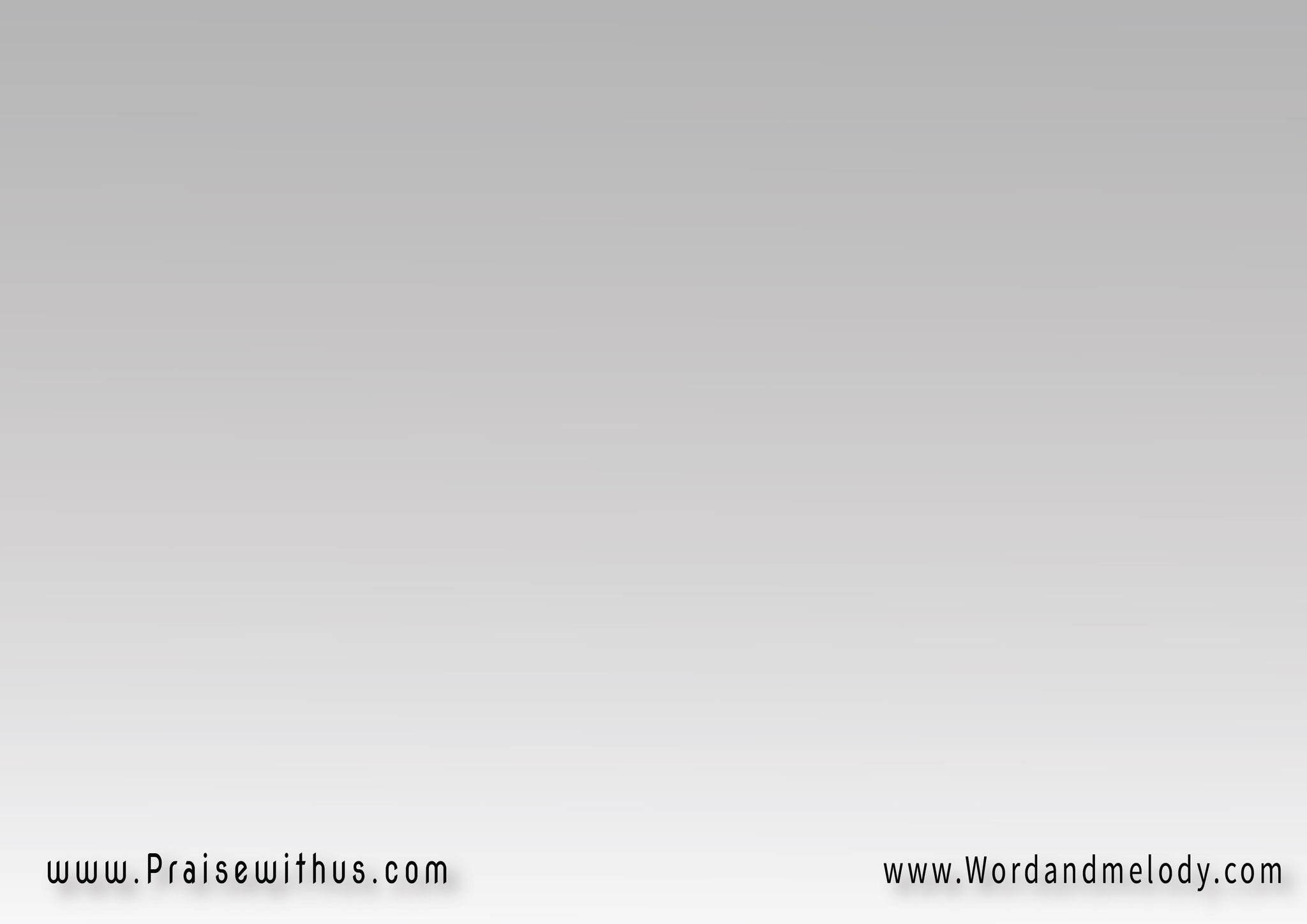 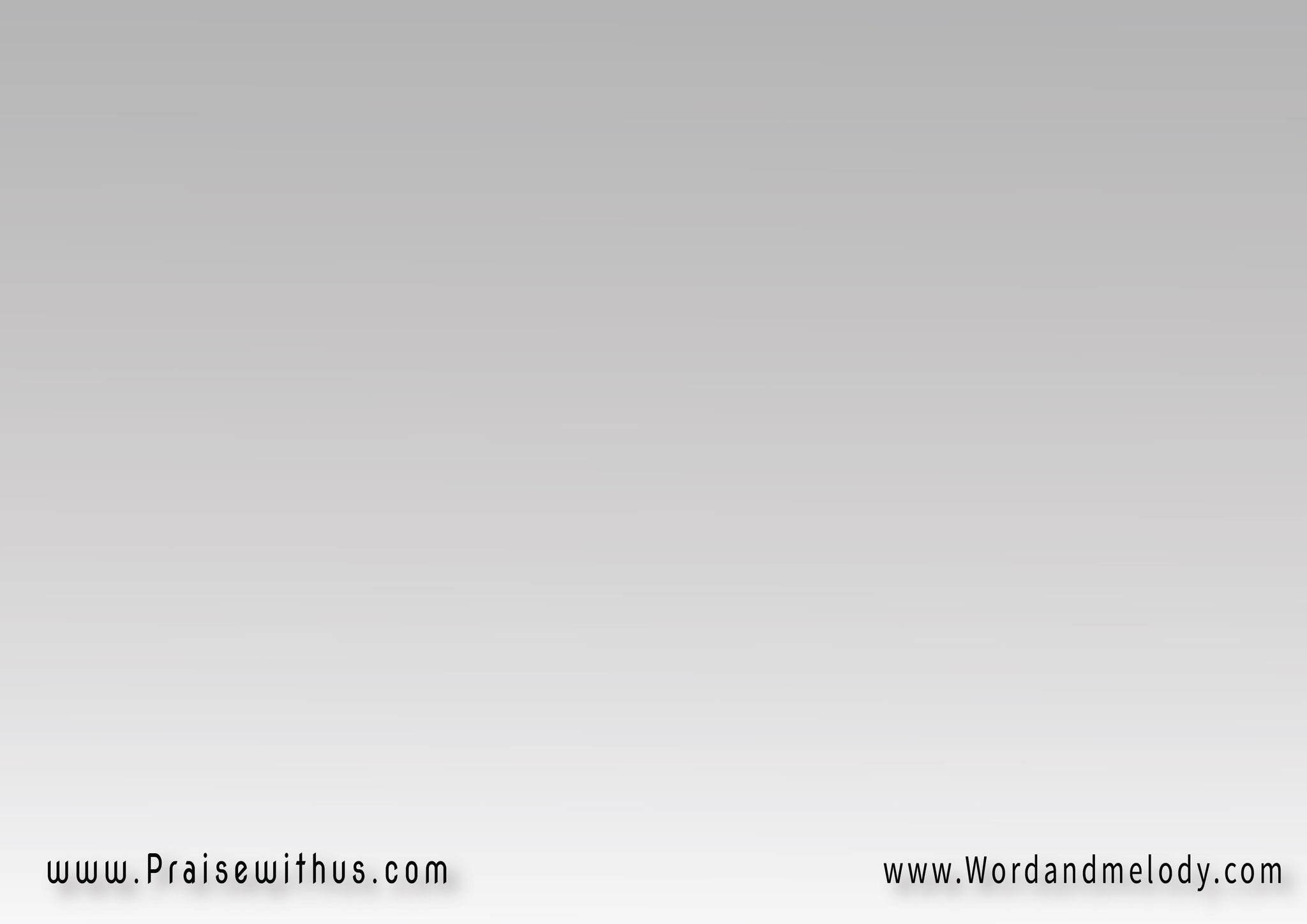 5- 
(بهتاف ينهد السور 
وإلهنا يمد جسور) 2 
والشعب صبح منصور 
وبيعلن مجد الله
القرار: 
ترنيم ترنيم ترنيم 
ليسوع أعظم إله
 ترنيم ترنيم ترنيم 
مجده بيملى الحياة
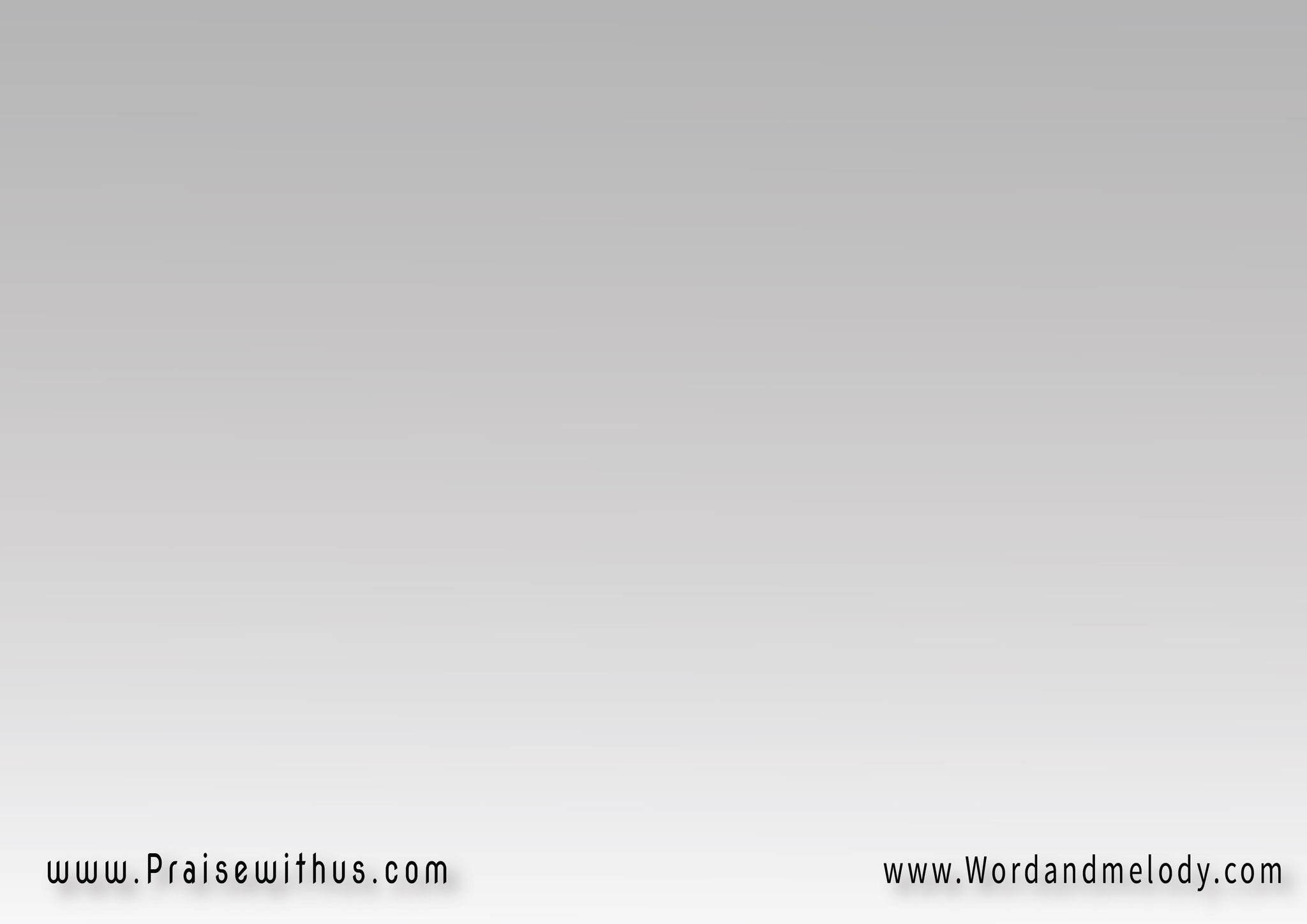 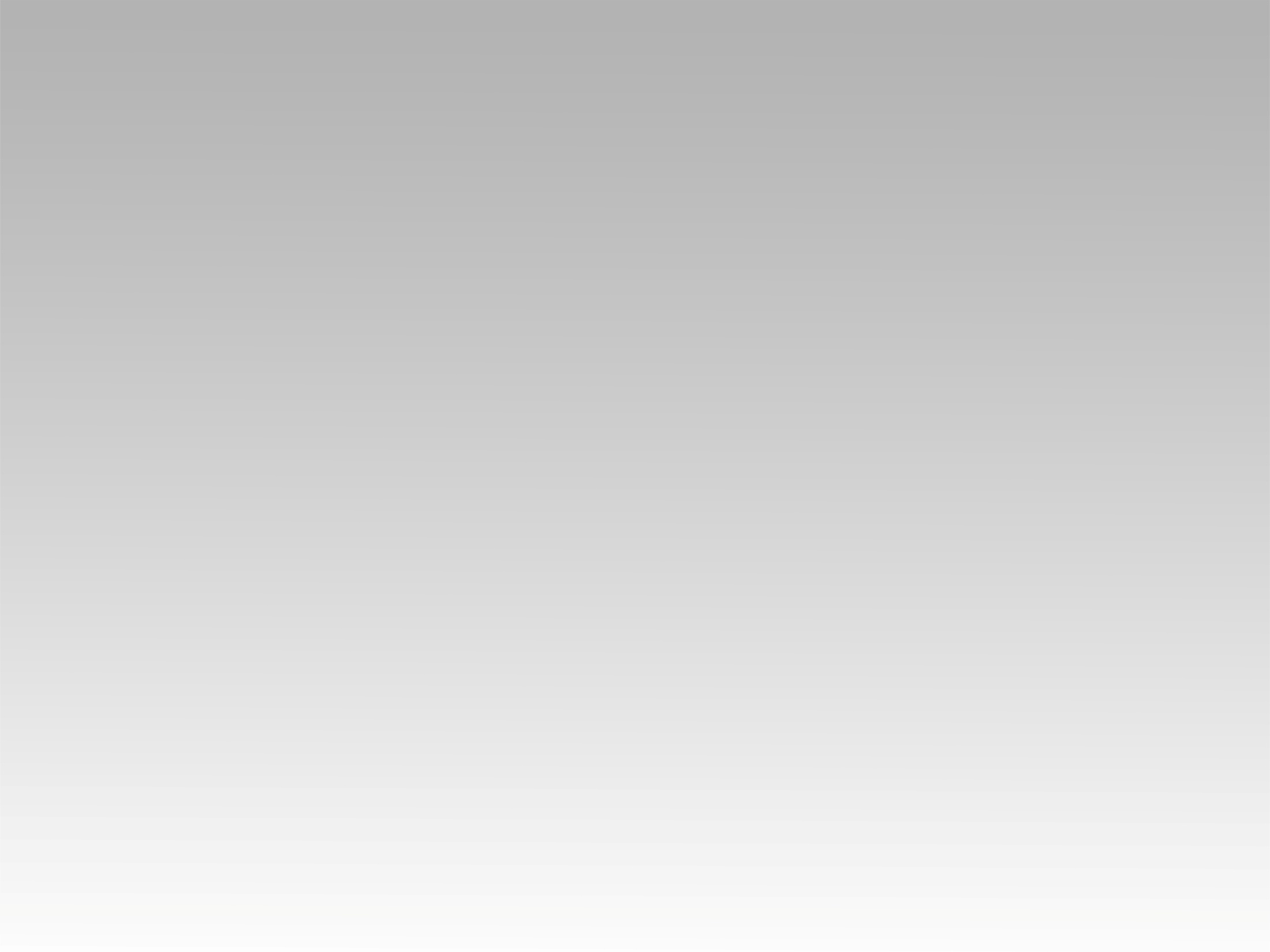 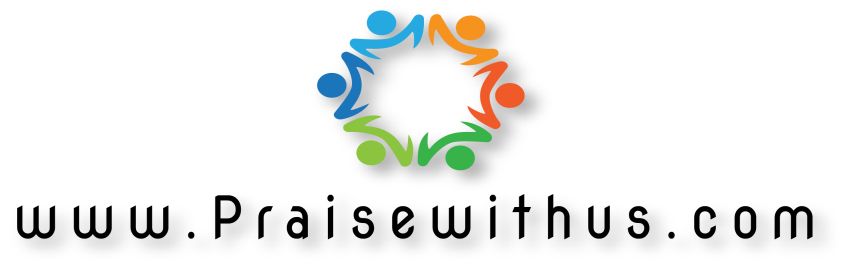